Le PEQ, parcours d’enseignement qualifiant
Objectif ?
Faire du parcours qualifiant une filière d’excellence, permettant à chaque élève
une intégration socio-professionnelle réussie et épanouissante.
Comment ?
 Par l’apprentissage du métier dès la 4ème année (à partir de septembre 2023)
 Par une approche positive de l’orientation
 Par une évaluation progressive et modulaire
 Par un renforcement de l’intérêt et de la motivation 
Où?
Dans les filières techniques et professionnelles qualifiantes
Pour qui?
Tout élève issu d’une 3ème année
Le PEQ, comment ?
Evaluation par Unités de Qualification (UQ)
Validation de chaque UQ de manière définitive sur le parcours de formation (3 ou 4 ans)

3. Une remédiation est prévue pour les élèves

4. Chaque validation d’UQ est conservée dans le dossier d’apprentissage de l’élève
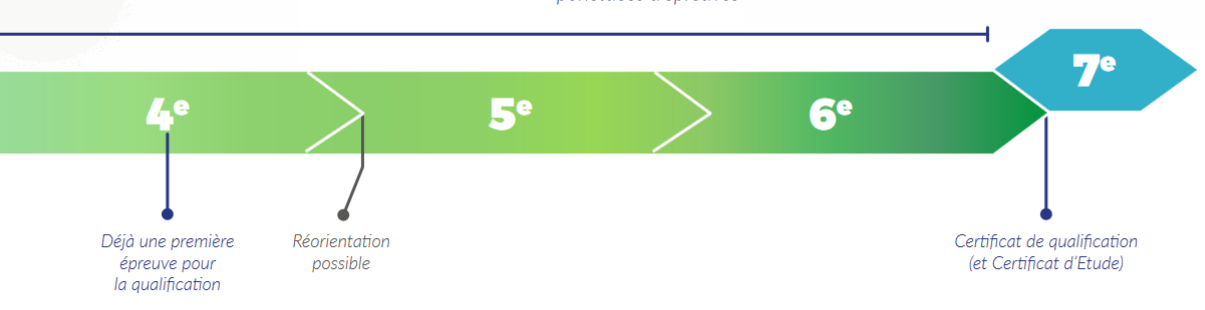 Points d’attention
4e
5e même option
5e autre option *
AOA
AOB
5e autre option  *
AOC
4e autre option
4e complémentaire même option avec PSSA **
*   Suivant décision du Conseil d’admission
** Programme Spécifique de Soutien aux Apprentissages
Grille horaire adaptée avec stages et/ou heures de pratique et remédiations
Importance de l’orientation réfléchie
Soutien à l’orientation
	Coordination pédagogique
	Partenariat PMS
	Rencontres individuelles avec la direction

Projets et activités spécifiques
	Orient’action
	Les métiers vont à l’école (Forem)
	Partenariats avec le SIEP et le CIO
	Immersion dans des cours d’option
	
Stages d’observation et de pratique
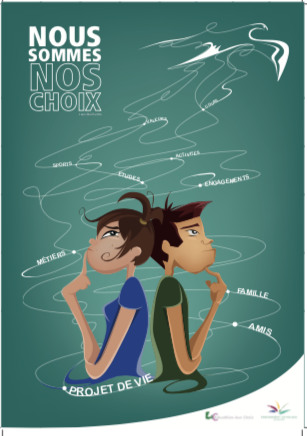 Offre de formations
1er degré Différencié
CEB
1er degré Commun
CE1D - AFS
Technique de Transition 
(CESS)
Qualifiant Technique
(CESS + CQ6)
3ème
Bioesthétique
3ème Tech. Soc.
et d’Animation
3ème Sc.  sociales & éducatives
4ème année
3ème 
Informatique
3ème Secrétariat Tourisme (Gestion)
3ème Sciences Appliquées
3ème année
Sciences sociales & éducatives
Technicien(ne)
de
bureau
Aspirant(e)
en
nursing
Technicien(ne)
en
comptabilité
4,5,6 èmes années
Informatique
Technicien(ne)
chimiste
3ème Vente
3ème Serv. Soc.
3ème Coiffure
Esthéticien - Esthéticienne
Qualifiant
Professionnel
 (CE6P + CQ6)
Coiffeur 
– 
Coiffeuse
Vendeur
-
Vendeuse
Aide familial(e)
4,5,6 èmes années
7ème Qualifiant 
(CQ7)
Puériculteur
- Puéricultrice
Agent(e) medico-social(e)
7ème Qualifiant 
(CESS + CQ7)
Esthéticien(ne)
Social(e)
Coiffeur(euse) Manager
Aide-soignant(e)
GTPE